Motivation and Emotion in Daily Life
Motivation in Historical perspective
January 16th, 2019
Erik Chevrier
Get Into Groups of 3 (-1+)
You were supposed to read chapter 2 of Understanding Motivation and Emotion. 
Did you complete the task? What motivated you to do the readings or why weren’t you motivated to complete the readings? 

Please describe how you read the chapter according to the seven behavioural expressions of motivation and emotion. (Table 1.2)
Please describe how engaged you were with the readings. (Figure 1.3)
Framework to Understand Motivation and Emotion
Seven Behavioral Expressions of Motivation and Emotion
Extent of Engagement
Motivation in a Historical Perspective
Grand Theories
Will 
Instinct
Drive

Mini Theories
Active nature of the person
Cognitive revolution
Socially relevant questions
Philosophical Origins of Motivational Concepts
Ancient Greece 
Plato – Tripartite of the Soul
Appetitive – appetites and desires
Competitive – socially referenced standards
Calculating – decision making
Aristotle – Tripartite Psyche
Nutritive – most impulsive
Sensitive – regulate hedonic pleasure
Rational – idea-related, intellectual, contained the WILL
Dualism – Body & Mind
Thomas Aquinas
Body provides irrational pleasure-based motivational impulses
Mind provides rational will based motivations
Rene Descartes
Body was mechanical and passive agent
Will was the immaterial and motivational active agent
Grand Theories
The Will
Choosing
Striving
Resisting
Ill understood faculty. It somehow became endowed with purpose
Instincts
Darwin’s influence:
influence because of the theory of adaptation
Instincts arose from a physical substance, from genetic endowment
Instincts were focused on biological, bodily urges, and appetites
William James:
Physical & Mental instincts = impulse for action in the presence of an appropriate stimulus
William McDougall:
Instincts are irrational and impulsive motivational forces that orient a person towards one particular goal.
Instincts biased perception, generated emotionality, elicited purposive behaviour towards inherently desired goal
Without instinct, people have no desire to act. 
Tendency to confuse naming and explaining
Freud’s Drive Theory
Hull Drive Theory
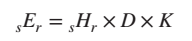 E = Strength of the behaviour (excitatory potential) in the presence of a particular stimulus 
H = Habit strength
D = Drive
K = Motivational incentive
Drive Theory
Three assumptions 
Drive emerged from biological needs
Drive energized behaviour
Drive reduction was reinforcing and produced learning

Critique
Some drives emerged without corresponding biological need 
External sources of motivation could energize behaviour
Learning often occurred without drive reduction
Post Drive Theories
Incentive (pull vs push)
Could study effects of incentives and expectancies
Motivational states could be acquired through experience, not just biology
Portrayal of motivation highlighted moment to moment changes

Arousal
Represents a variety of processes that govern alertness, wakefulness, and activation
A person’s arousal level is mostly a function of how stimulating the environment is 
A moderate level of arousal coincides with the experience of pleasure and optimal performance
People engage in strategic behaviour to increase or decrease their level of arousal
When under-aroused, people seek opportunities to increase their arousal
When over-aroused, people seek opportunities to decrease their arousal
Arousal
Activity
In your group, devise a classroom style for PSYC 223 that will enhance performance, efficiency and affect according to the Inverted U Curve (Figure 2.2)
Mini Theories
Mini theories seek to understand and/or investigate one particular…
motivational phenomenon
circumstance that affects motivation
theoretical questions

Mini theories explain some but not all motivated behaviour
Reasons why grand theories were left behind and mini theories were embraced
Active nature of the person
Cognitive revolution
Socially relevant questions
Mini Theories Emerging from 1960 - 1970
Cognitive Revolution
The importance of the cognitive revolution to the study of motivation is...
motivational concepts took a backstage position as a cognitive interpretation of events took center stage
motivational researchers themselves began to emphasize mental processes and cognitive constructs and deemphasized biological and environmental constructs
researchers shifted focus to humans instead of animals – shift from mechanical views to dynamic views of motivation
Motivation is a Multidisciplinary Topic
Thomas Kuhn
Perspectives Regarding Motivation
History of Emotions
Descartes – The passions of the Soul
Passion = emotional uproar and implied unruly, vigorous, and strong reaction. 

Passions are stirred by:
People
Objects
Events 
Darwin – Emotional reactions were innate and served the purpose of adaptation to environmental opportunities and challenges
Mead – Emotional reactions are socially learned, therefore cultural
James – Emotion was a person’s interpretation of bodily reactions to the environment
Schachter – A person’s physiological reaction was a general state, and the person needed environmental cues to interpret any specific emotional reaction
Lazarus – There are as many different emotions as there are cognitive appraisals of the meaning of the events that were happening to the person
Tomkins, Izard, Ekman – Emotions have expressed via facial expressions
Ted Talk
The History of Human Emotions – Tiffany Watt Smith
Learning Check
Get into groups of 3(-1+). 
Answer the following questions? 
What is the difference between mini theories and grand theories of motivation? 
Name and explain three grand theories of motivation. 
Compare and contrast Plato and Aristotle’s tripartite of the soul/psyche.
Compare and contrast Freud and Hull’s drive theories.
What are two post-drive theories? 
What was learned by studying arousal? 
What is the relationship between arousal and well-being? 
Why are instincts, will and drives inadequate for explaining human motivation?
Explain Kuhn’s theory of paradigm shift.
Recount the history of motivation and emotion science.
How did the cognitive revolution change the way motivation was studied?
Bibliography
The information obtained to create this PowerPoint slide was obtained from:

Reeve, J. (2015) Understanding Motivation and Emotion, 6th ed. John Wiley and Sons